GEOMETRIYA
8-sinf
MAVZU: AYLANA VATARI VA DIAMETRINING XOSSALARI
Aylana
kesuvchi
diametr
radius
О
vatar
urinma
yoy
Chizmada keltirilgan aylana 
                                        radiusi, vatari va
                                                                  diametrini aniqlang.
C1
В
N
M
S
D1
T
O
P
C
D
А
Aylana vatari va diametrining xossalari
С
В
А
Тeorema. Vatarga perpendikular diametr shu vatarni va unga tiralgan yoyni teng ikkiga bo‘ladi.
О
D
Aylana vatari va diametrining xossalari
С
В
А
Тeorema. Vatarga perpendikular diametr shu vatarni va unga tiralgan yoyni teng ikkiga bo‘ladi.
О
P
D
Aylana vatari va diametrining xossalari
С
В
А
Тeorema. Aylana vatari uning diametridan katta bo‘lmaydi.
Isbot:
∆OPB - 90⁰ li, OB- gipotenuza, 
PB – katet.
PB< OB. 2PB < 2OB
2PB = AB va 2OB = 2R = d.
Demak, AB < d
О
P
D
Aylana vatari va diametrining xossalari
С
В
А
Тeorema. Aylana vatari uning diametridan 
                katta bo‘lmaydi.
1- natija. Vatarning o‘rtasidan o‘tuvchi diametr shu vatarga perpendikulardir.
О
2- natija. Vatarning o‘rta perpendikulari aylananing 
diametri bo‘ladi.
P
D
AB kesma - markazi O nuqtada bo‘lgan aylananing diametri. 
AC va CB – shu aylananing teng vatarlari. COB burchakni toping.
Berilgan:
А
O
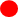 ?
В
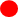 С
Javob: 90⁰
В
С
D
А
Masala. 
BC va AD vatarlarning A, B 
va C, D nuqtalari tutashib, 
O markazda kesishdi. Agar CB= 13 cm, AB = 16 cm bo‘lsa,
ABO uchburchak perimetrini toping.
13
8
O
8
8
РAOD = 29 см
13
Mustaqil bajarish uchun topshiriqlar:
1
Savollarga javob yozish;
2
5-6 – masalalar yechish
141 - sahifa
3
8-10 – masalalar yechish
Соедините линями соответствующие части высказываний: